GEBURTSTAG
www.eegitimim.com 
Erdem OVAT
Wann hast du Geburtstag? 
	(Doğumgünün ne zaman?)

1. Ich habe im April Geburtstag. (Nisan’da)
2. Ich habe am achten April Geburtstag. (8 Nisan’da)
Wann hat Selim Geburtstag?
Selim hat im November Geburtstag.
Selim hat am zweiten November Geburtstag.
Sf. 99
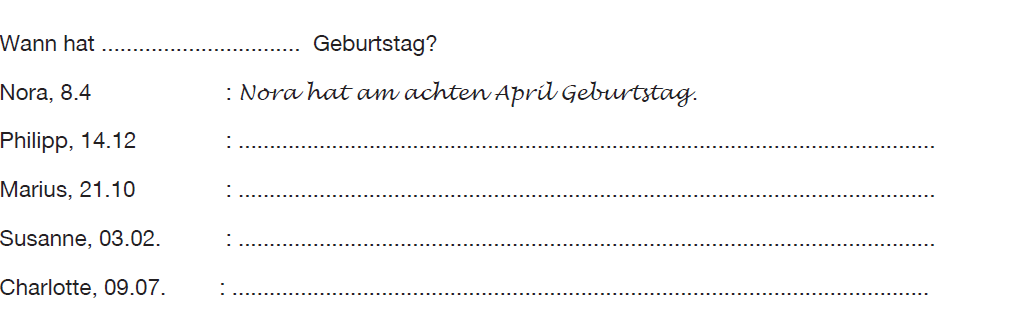 Sf. 100 Wann hat deine Familie Geburtstag?
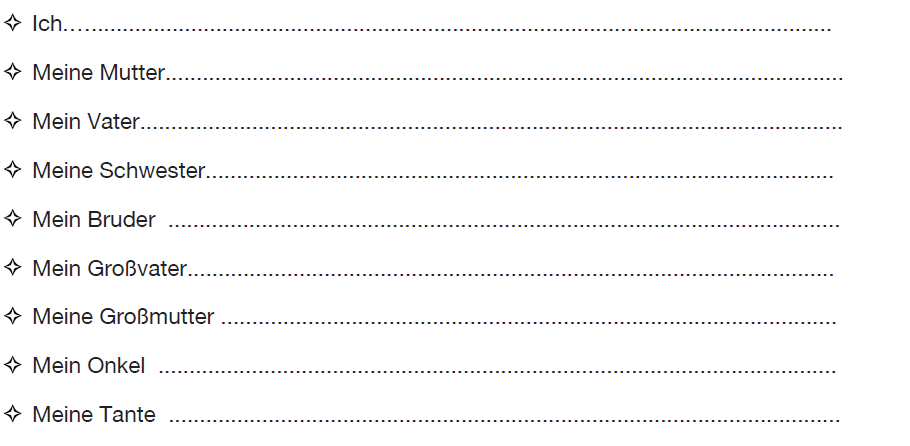 Sf. 101
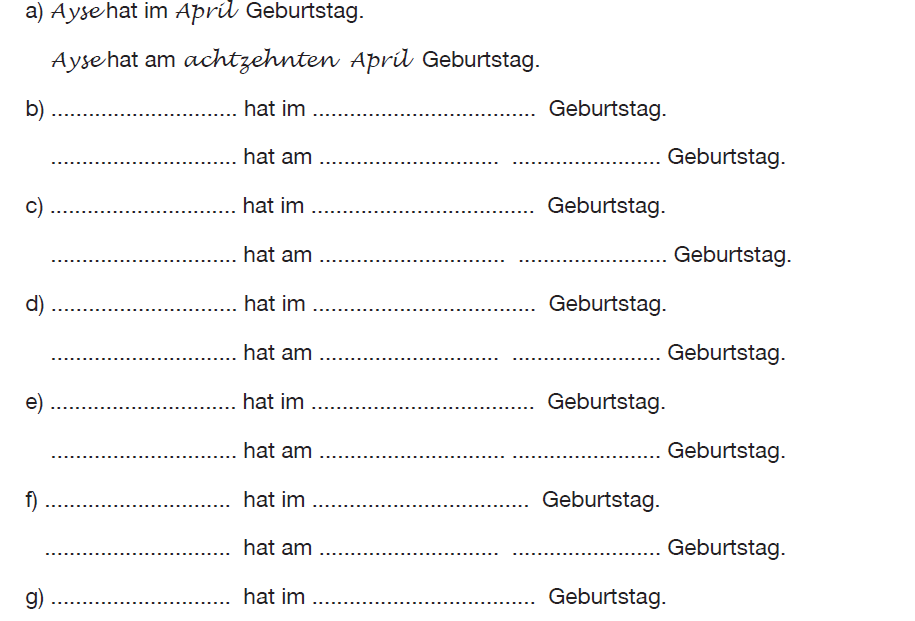 JAHRE (YILLAR)
1994: neunzehnhundert vierundneunzig



1989: neunzehnhundert neunundachtzig
2008: zwei tausend acht


2013: zwei tausend dreizehn
Sf. 103
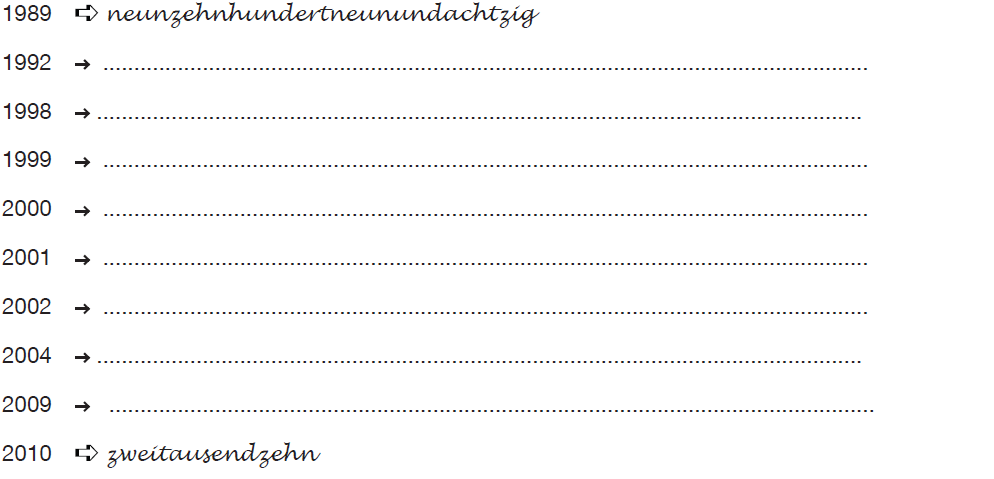 Wann bist du geboren?

Ich bin im 1990 geboren.
Ich bin im neunzehnhundert neunzig geboren
Erdem OVAT